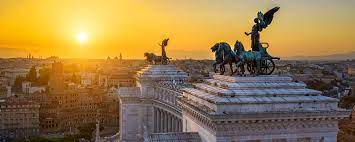 روما
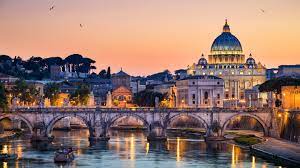 5F جاد جيشي
تعد روما اليوم وجهة سياحية شهيرة ، نظرًا لأهميتها الأثرية والفنية ، فضلاً عن تقاليدها الفريدة ومناظرها البانورامية وحدائقها. من بين أهم الموارد: الكثير من المتاحف - (متاحف كابيتولين ، متاحف الفاتيكان ، جاليريا بورغيزي ، وغيرها الكثير) - القنوات والنوافير والكنائس والقصور والمباني التاريخية وآثار وأطلال المنتدى الروماني ، و سراديب الموتى. روما هي المدينة الثانية الأكثر زيارة في الاتحاد الأوروبي ، بعد باريس ، وتستقبل ما معدله 7-10 ملايين سائح سنويًا ، والتي تتضاعف أحيانًا في السنوات المقدسة. الكولوسيوم (4 ملايين سائح) ومتاحف الفاتيكان (4.2 مليون سائح) هي الأماكن 39 و 37 (على التوالي) الأكثر زيارة في العالم ، وفقًا لدراسة حديثة. في عام 2005 ، سجلت المدينة 19.5 مليون زائر عالمي ، بزيادة قدرها 22.1٪ عن عام 2001.  في عام 2006 ، زار روما 6.03 مليون سائح دولي ، لتصل إلى المركز الثامن في تصنيف 150 مدينة الأكثر زيارة في العالم.  تم ترشيح المدينة أيضًا في عام 2007 باعتبارها رابع أكثر المدن المرغوبة للزيارة في العالم ، وفقًا لمجلة نمط الحياة Travel + Leisure ، بعد فلورنسا وبوينس آيريس وبانكوك.  روما هي المدينة التي بها أكثر المعالم الأثرية في العالم.  مثل المدن الإيطالية الأخرى ، تفرض روما ضريبة سياحة تساهم في صيانة النقل العام والبنية التحتية.
ما هي روما
كانت روما واحدة من أكثر مدن العالم زيارة على مدار الألفي سنة الماضية. في العصر الروماني ، كانت روما مركز وأقوى مدينة في الحضارة الغربية ، حيث حكمت كل منطقة البحر الأبيض المتوسط ​​وشمال إفريقيا وإنجلترا وأجزاء من الشرق الأوسط. بعد ذلك ، أصبحت واحدة من أهم المدن في المسيحية ، حيث أقام فيها البابا ، رئيس الكنيسة الرومانية الكاثوليكية ، ولا يزال يعيش فيها.  أصبحت مركزًا للحج في جميع أنحاء العالم ، وفي وقت لاحق في عصر النهضة ، حيث أصبحت المدينة عاصمة أوروبية رئيسية للفنون والتعليم والفلسفة والتجارة ، وأصبحت مفترق طرق مهم للمصرفيين والفنانين وغيرهم من الناس بشكل عام. لاحقًا ، في القرنين السابع عشر والثامن عشر والتاسع عشر ، كانت المدينة أحد مراكز الجولة الكبرى ،  عندما زار الأرستقراطيون الإنجليز الأثرياء الشباب المدينة للتعرف على الثقافة والفن والفلسفة والعمارة الرومانية القديمة. في الأربعينيات من القرن التاسع عشر ، بدأ النوع الأول من السياحة الجماعية ، وأصبحت روما نقطة جذب شهيرة للغاية ليس فقط للشعب البريطاني ، ولكن للناس من جميع أنحاء العالم. ومع ذلك ، انخفض عدد السياح بشكل كبير في سبعينيات القرن التاسع عشر ، عندما أصبحت روما ساحة معركة للثوار وأحد منازل Risorgimento ، وظل كذلك باستثناء فترة وجيزة في عشرينيات القرن الماضي. ومع ذلك ، منذ أن نجت روما من الحرب العالمية الثانية سالمة نسبيًا.
روما و الأماكن الأكثر شعبية للسياحة
أكثر الوجهات السياحية شهرة في روما هما متاحف الفاتيكان (مع أكثر من 4.2 مليون سائح سنويًا ، مما يجعلها الوجهة السابعة والثلاثين الأكثر زيارة في العالم) والكولوسيوم (مع حوالي 4 ملايين سائح سنويًا ، مما يجعلها الوجهة السياحية 39 الأكثر شعبية في العالم)
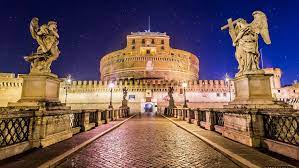 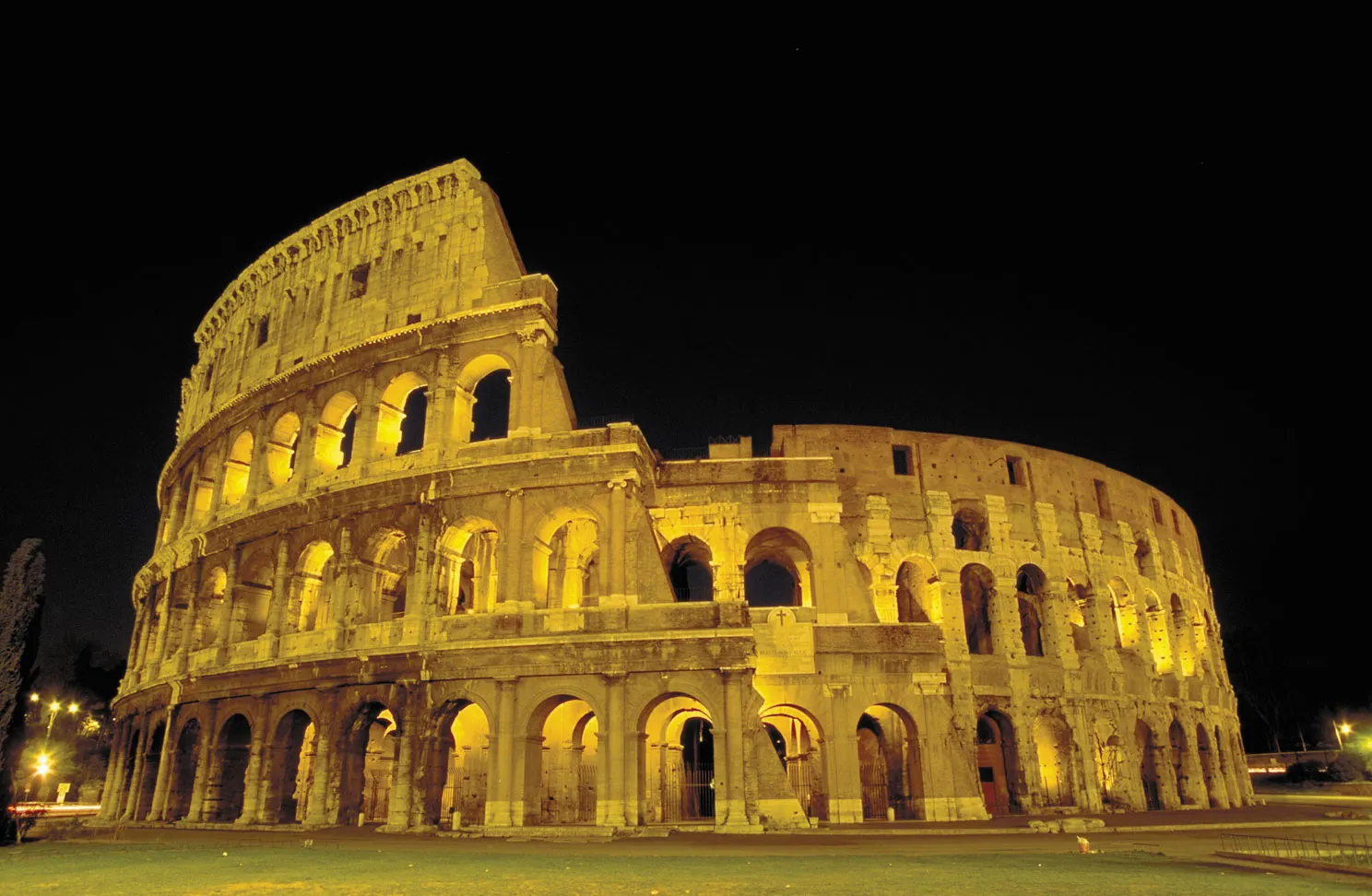 مشاكل
تعرضت الحالة السيئة للبنية التحتية والخدمات العامة في روما ، وخاصة جمع القمامة ، لمزيد من التدقيق من قبل السياح في السنوات الأخيرة. وصفت صحيفة الغارديان المدينة بأنها "... حالة دائمة من الإهمال ، من شوارعها المليئة بالقمامة والحفر والحدائق المزدحمة والمباني التي تعود إلى العصور الوسطى والتي شابتها الكتابة على الجدران إلى محطات المترو والحافلات المغلقة التي لا تأتي أبدًا أو تحترق في بعض الأحيان."  كان التخلص من النفايات مشكلة حرجة للسلطات الرومانية منذ إغلاق مكب نفايات Malagrotta في عام 2013. في يونيو 2019 ، أدت موجة الحر الحادة في روما إلى تحذيرات صحية من المجتمع الطبي حول خطر الإصابة بالأمراض من القمامة المتعفنة ، والحشرات ، والحيوانات الأليفة المنزلية التي تتلامس مع حاويات فائضة. [15] تم التشكيك في ضريبة السياحة التي تتراوح بين 3 يورو و 7 يورو للفرد في الليلة ، وهي الأعلى في أي مدينة في أوروبا ، لأنها من المفترض أن تدعم الصيانة وخدمات المدينة للسياح والرومان على حد سواء..
الدوافع
في عهد أغسطس ، لعبت السياحة والترفيه في أغسطس دورًا بارزًا في الثقافة الرومانية. من غير الواضح ما إذا كان الناس سيأخذون "الجولات الكبرى" التي سافروا خلالها عبر البحر الأبيض المتوسط ​​لمشاهدة مجموعة متنوعة من المعالم السياحية البارزة مثل أثينا ودلفي.  قد يكون السفر بهذا القدر باهظ الثمن وخطيرًا. ومع ذلك ، فمن المعروف أن الناس يسافرون عبر الإمبراطورية بعد الفوز بمعارك ملحوظة أو إنجازات ملحوظة. كان معظم الناس يجلبون تذكارات إلى الوطن من وجهتهم.  كان الناس يسافرون أيضًا لأغراض تثقيف أنفسهم. كانت اليونان ، ماساليا ، والإسكندرية وجهات مشتركة لهؤلاء السياح.  أخذ شيشرون ، وهو خطيب روماني ، إجازة في الأجزاء الشرقية من الإمبراطورية لدراسة الفلسفة والخطابة في السبعينيات قبل الميلاد. كان من الشائع أن يؤدي تدفق السياح إلى إحداث تغيير جذري في الاقتصاد المحلي. غالبًا ما أقام السكان المحليون متاجر ، وعملوا كبائعين ، وقدموا خدمات مثل الدعارة والسكن للسياح.